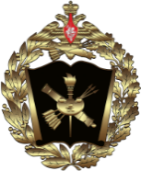 ВОЕННАЯ АКАДЕМИЯ ВОЙСКОВОЙ ПРОТИВОВОЗДУШНОЙ ОБОРОНЫ 
ВООРУЖЕННЫХ СИЛ РОССИЙСКОЙ ФЕДЕРАЦИИ
 ИМЕНИ МАРШАЛА СОВЕТСКОГО СОЮЗА А.М.ВАСИЛЕВСКОГО
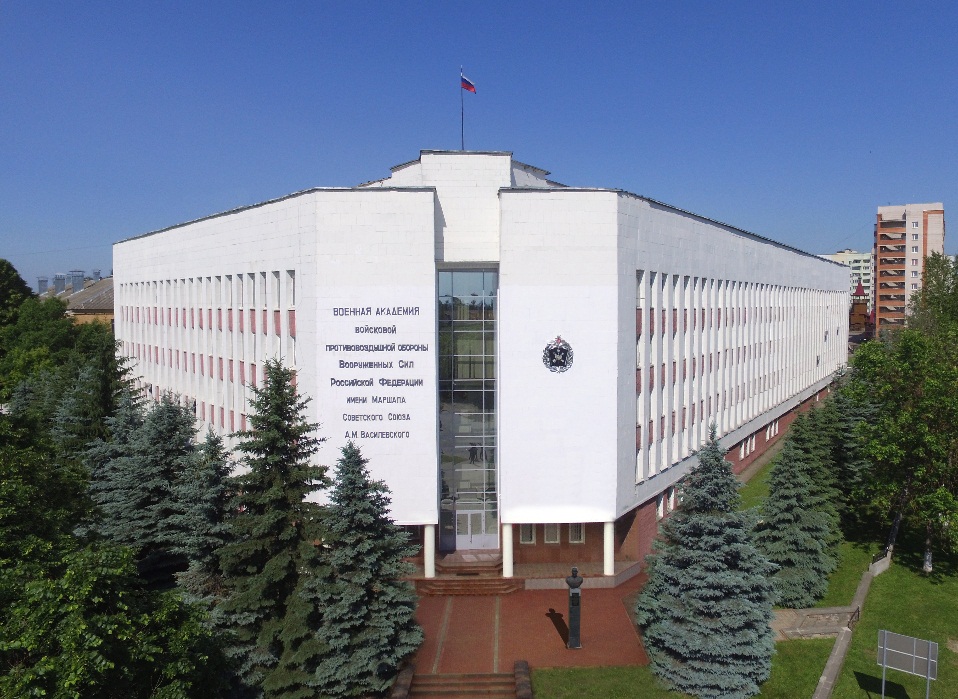 Смоленск − 2021
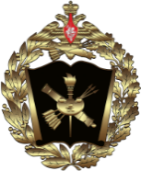 ПРОФЕССИОНАЛЬНЫЙ ОТБОР ВКЛЮЧАЕТ
2
для обучения по программам высшего образования
Определение годности кандидатов к поступлению в академию по состоянию здоровья
Определение категории профессиональной пригодности кандидатов с помощью психологических тестов и методик
Оценка уровня физической подготовленности кандидатов (подтягивание на перекладине, бег  на3 км и 100 метров)
Оценка уровня общеобразовательной подготовленности кандидатов по предметам: математика (профильный), физика, русский язык
оценка уровня общеобразовательной подготовленности кандидатов по предметам
минимальное количество баллов по ЕГЭ при поступлении в ВА ВПВО ВС РФ:
математика (профильный уровень) – 27 баллов;
физика – 36 баллов;
русский язык – 36 баллов.
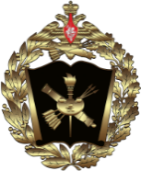 ПРОФЕССИОНАЛЬНЫЙ ОТБОР ВКЛЮЧАЕТ
3
для обучения по программам                                                      среднего профессионального образования
Определение годности кандидатов к поступлению в академию по состоянию здоровья
Определение категории профессиональной пригодности кандидатов с помощью психологических тестов и методик
Оценка уровня физической подготовленности кандидатов (подтягивание на перекладине, бег на 3 км и 100 метров)
Оценка уровня общеобразовательной подготовленности кандидатов по среднему балу документа государственного образца об уровне образования
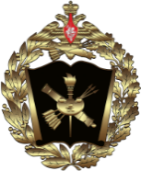 УЧЕБНЫЕ КОРПУСА
4
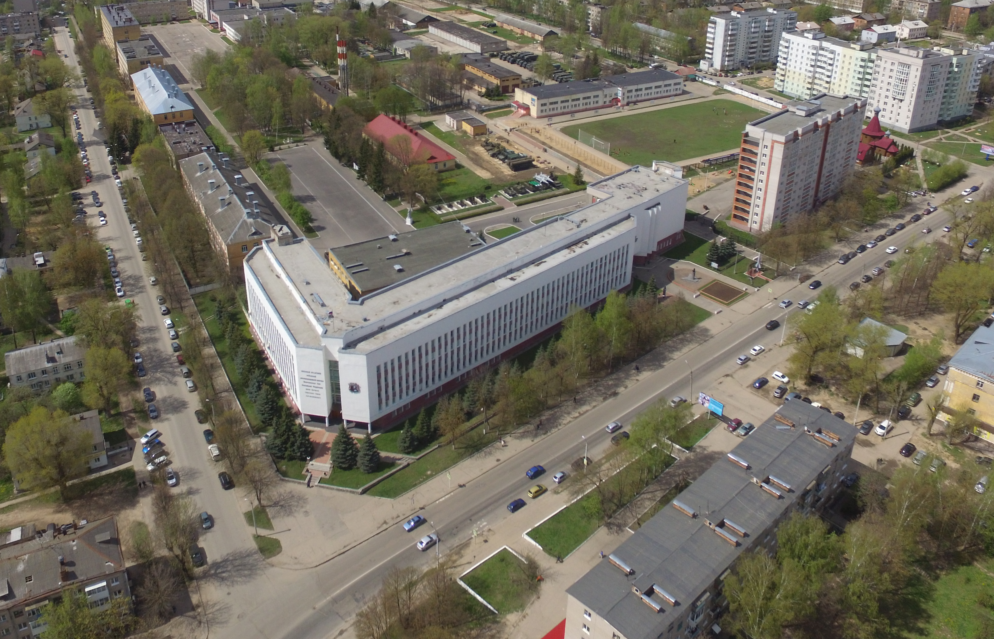 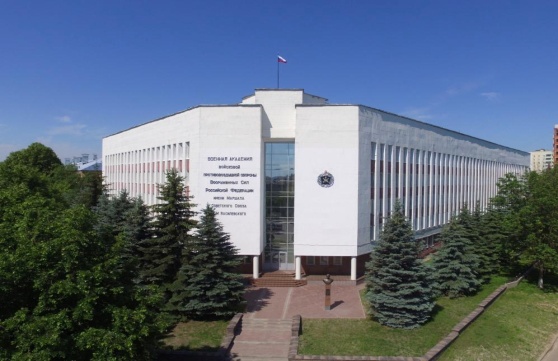 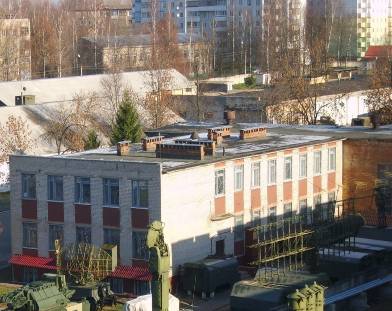 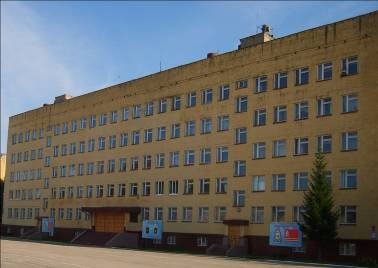 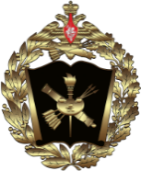 ВОЕННАЯ АКАДЕМИЯ РАСПОЛАГАЕТ
5
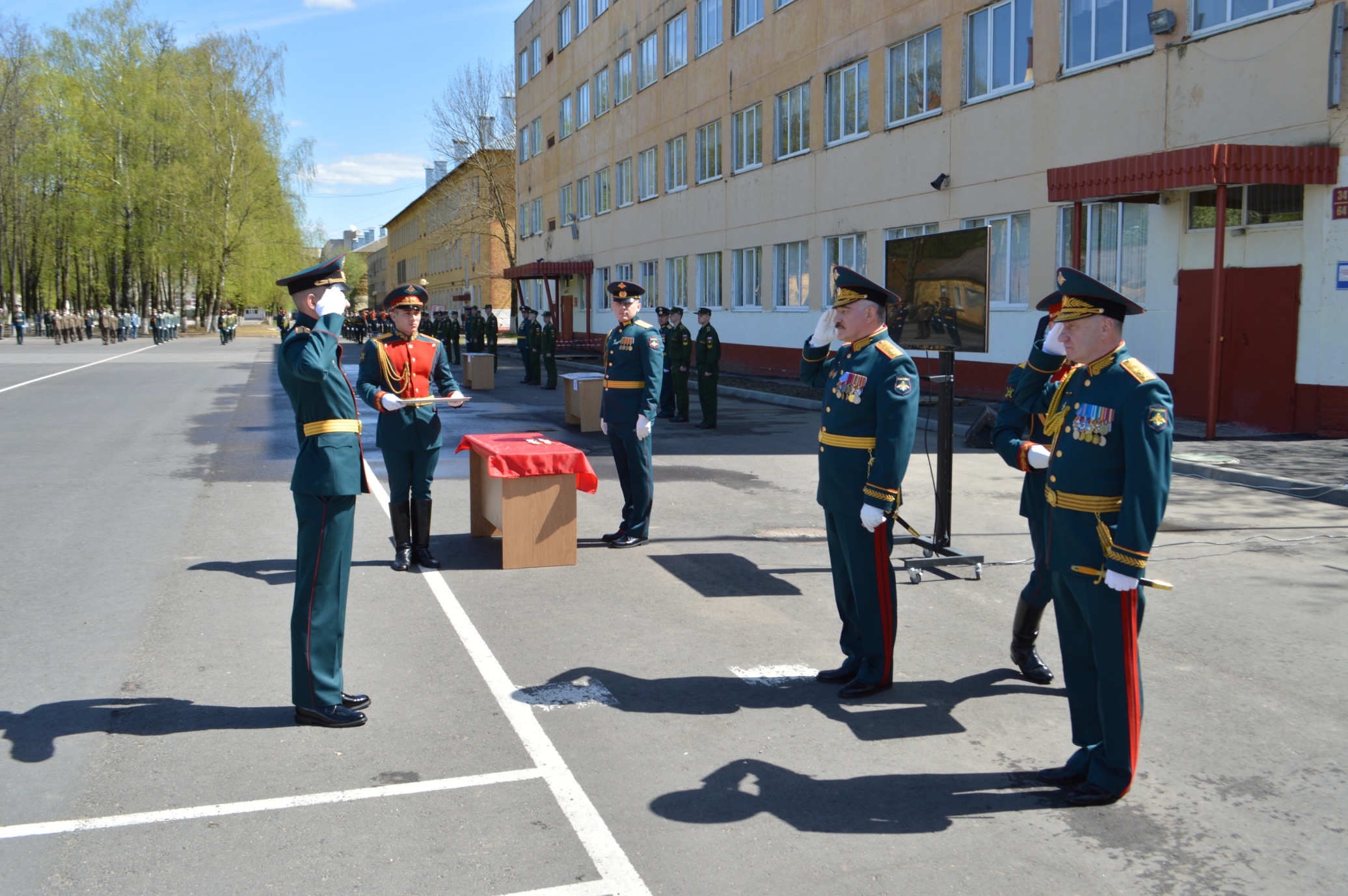 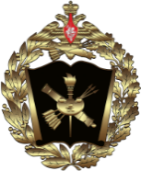 УЧЕБНЫЕ АУДИТОРИИ АКАДЕМИИ
6
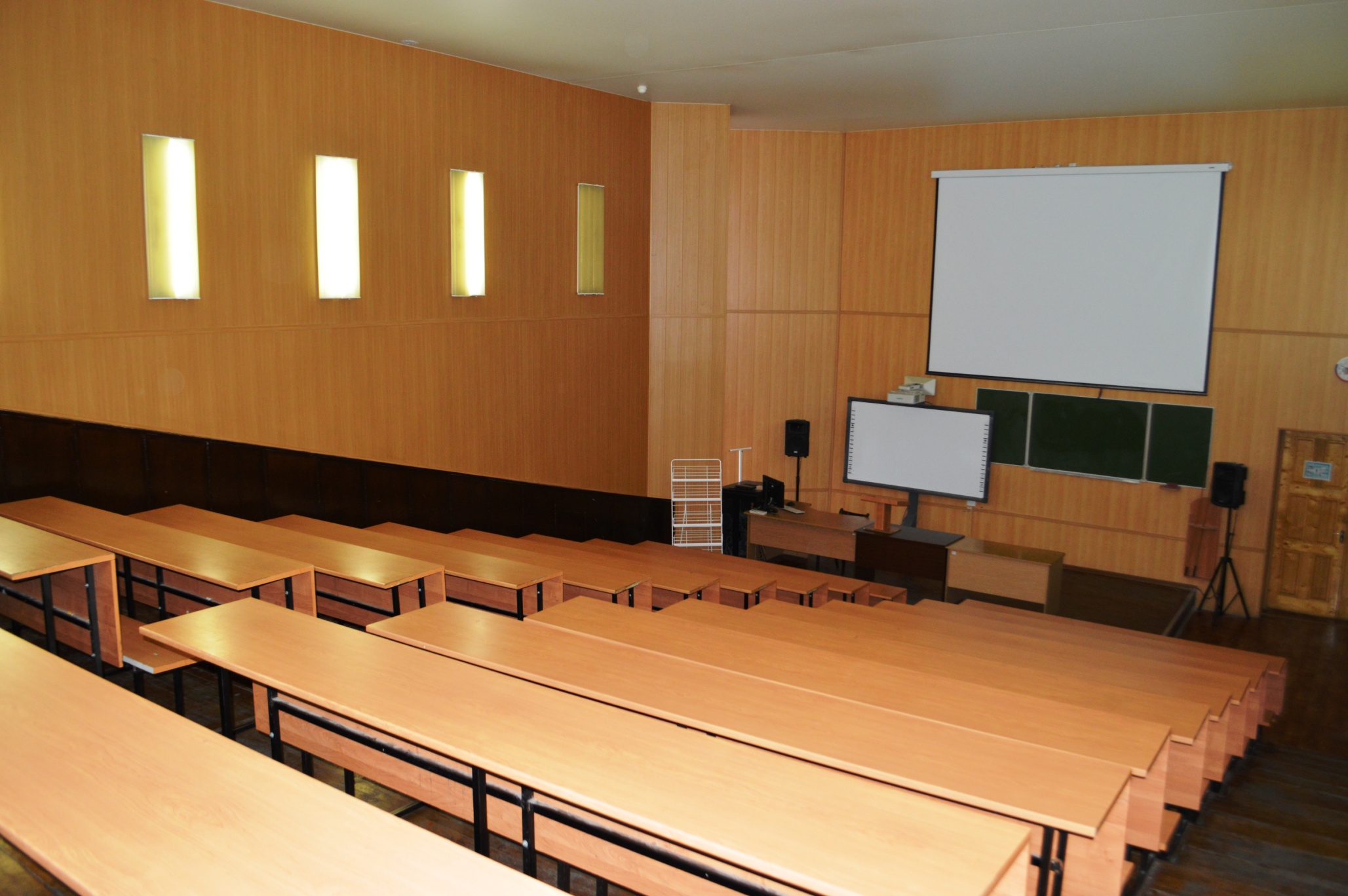 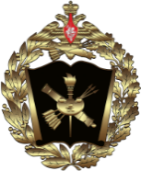 ЛАБОРАТОРИЯ РАДИОЭЛЕКТРОННЫХ  СРЕДСТВ
7
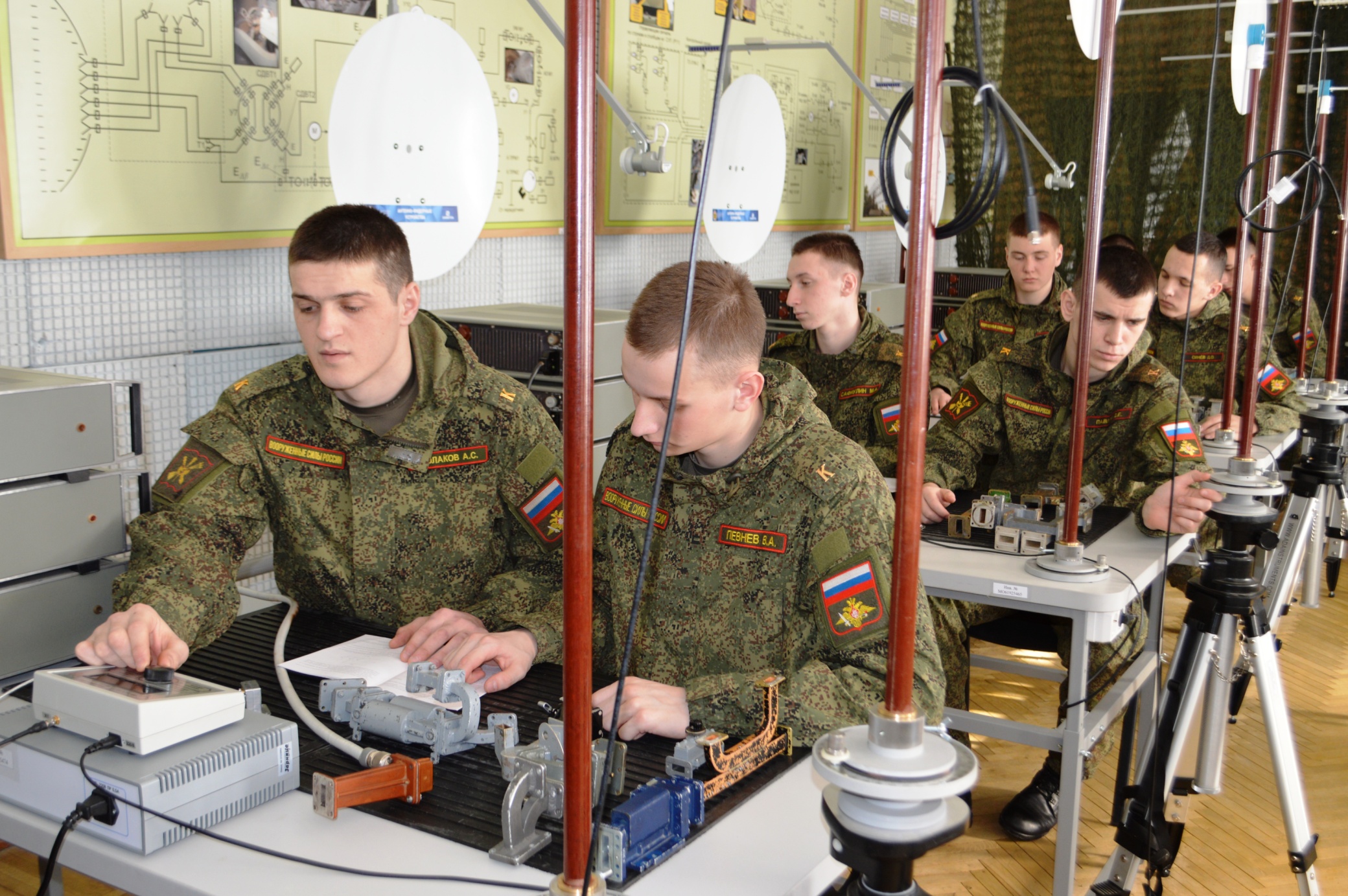 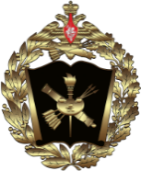 КЛАСС ИЗУЧЕНИЯ АВТОМАТИЗИРОВАННЫХ СИСТЕМ УПРАВЛЕНИЯ
8
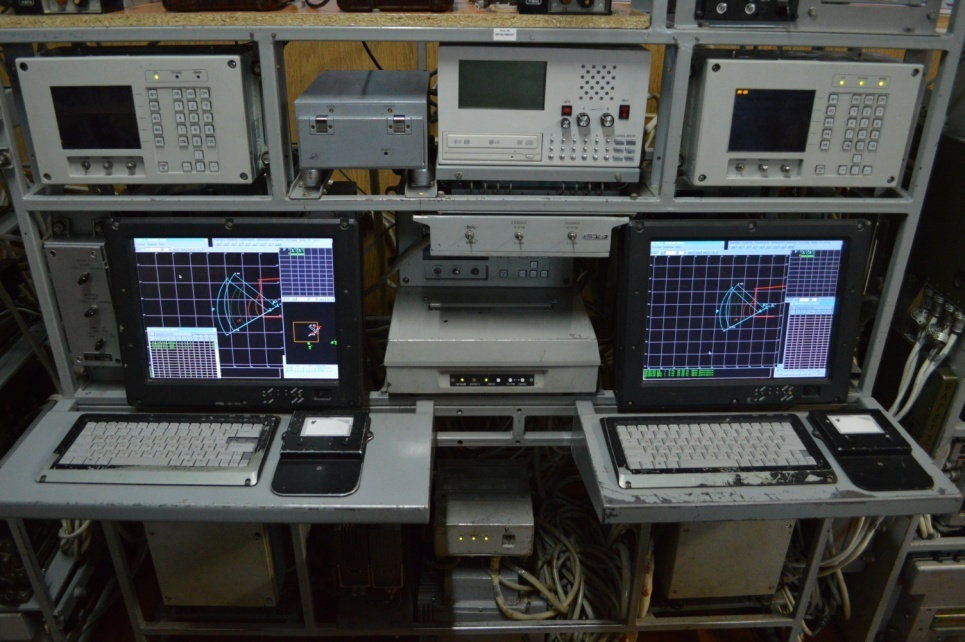 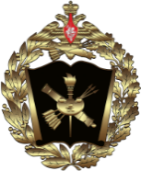 КЛАСС ЗРК «БУК М2»
9
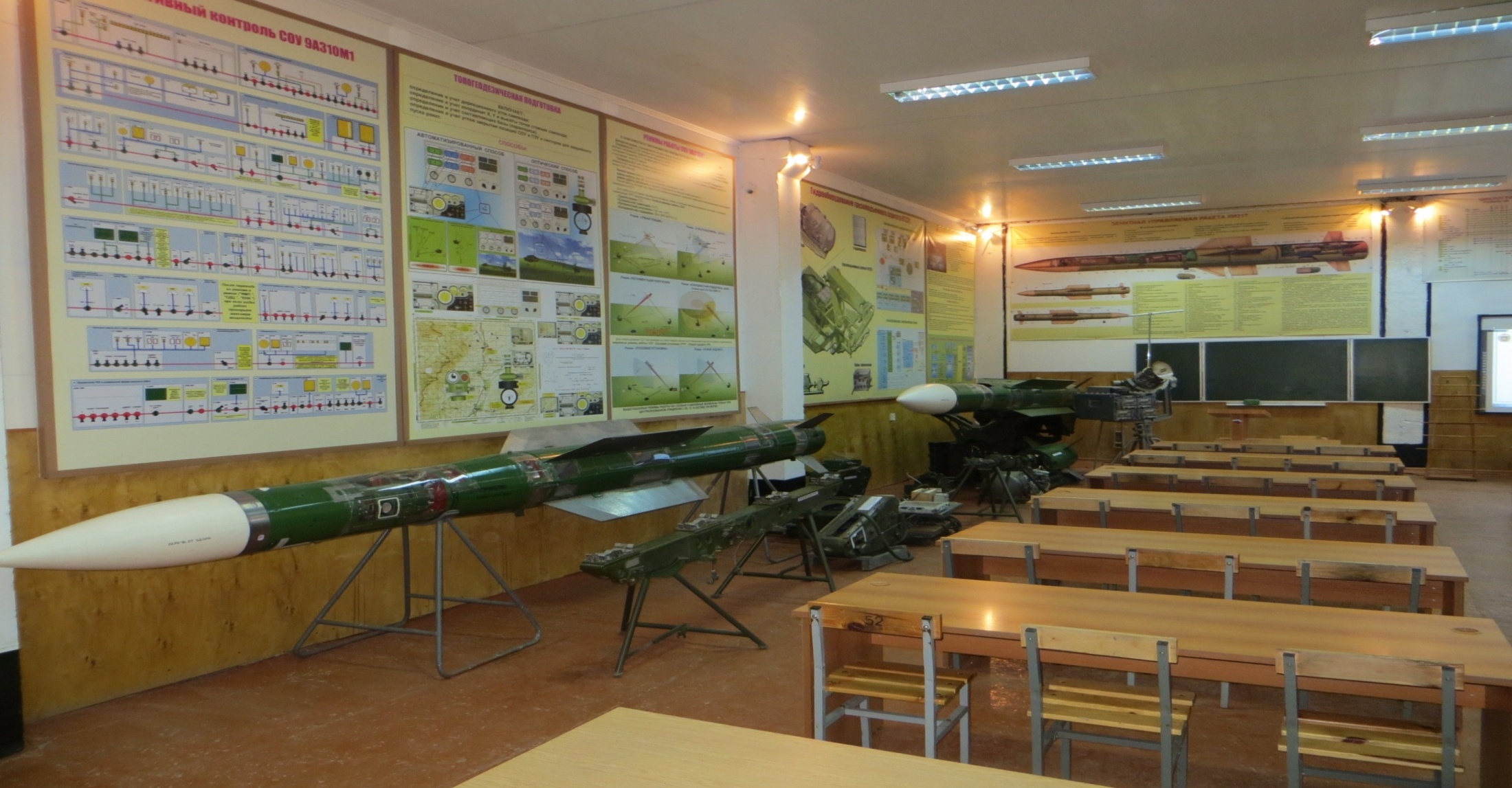 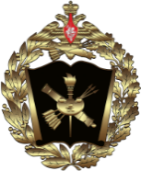 КЛАСС ЗРК «ОСА»
10
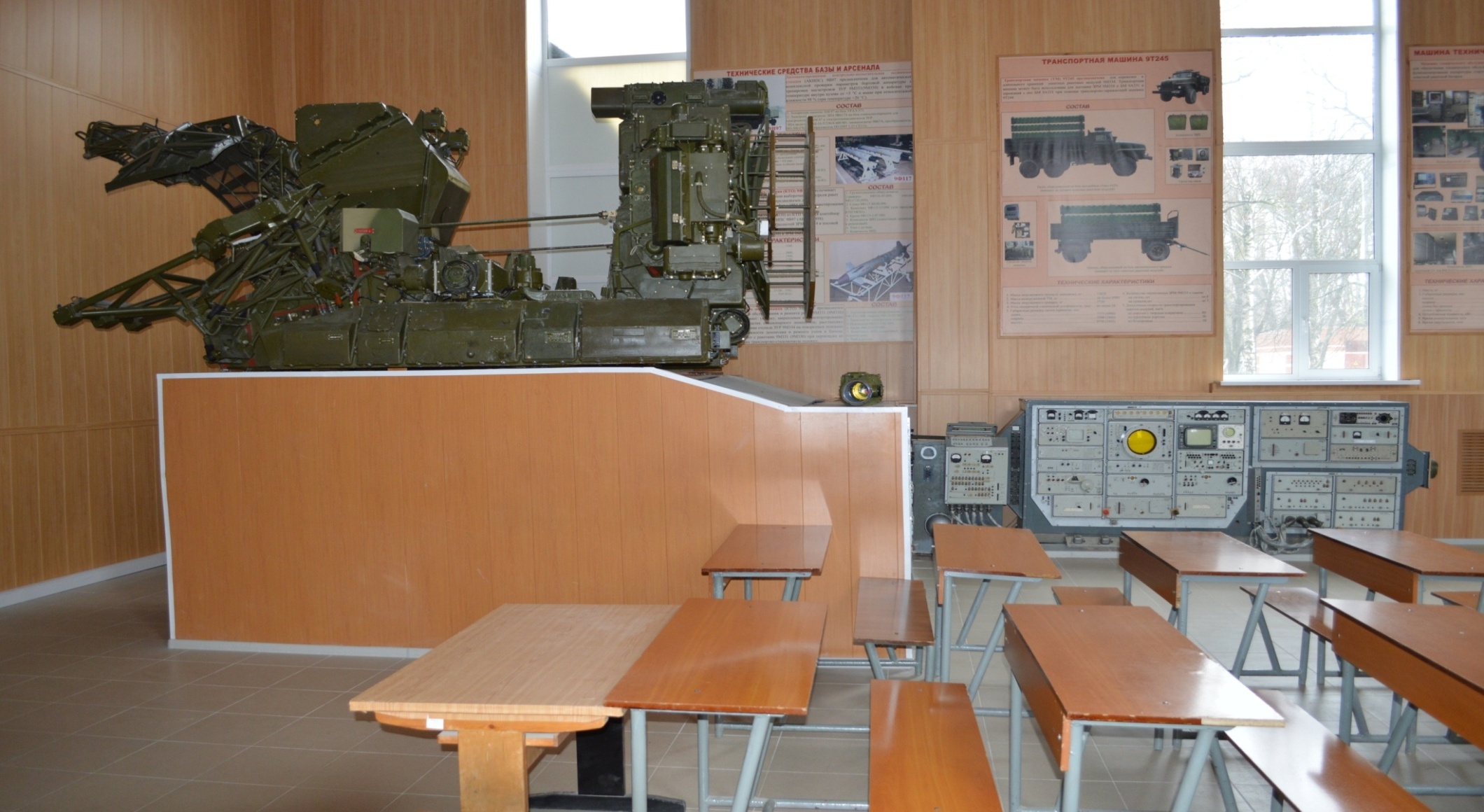 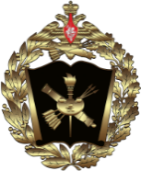 КЛАСС ЗРС «ТОР»
11
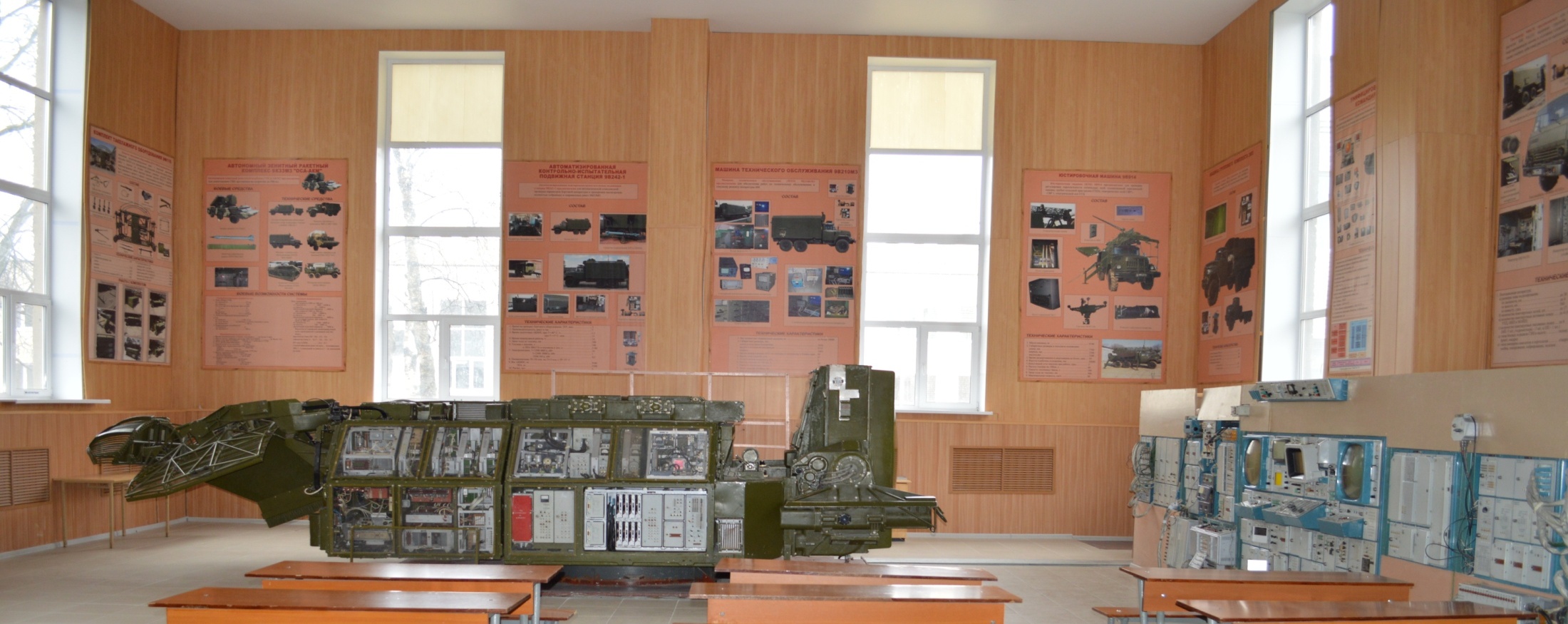 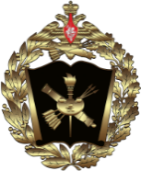 КЛАСС ЗАК «ШИЛКА»
12
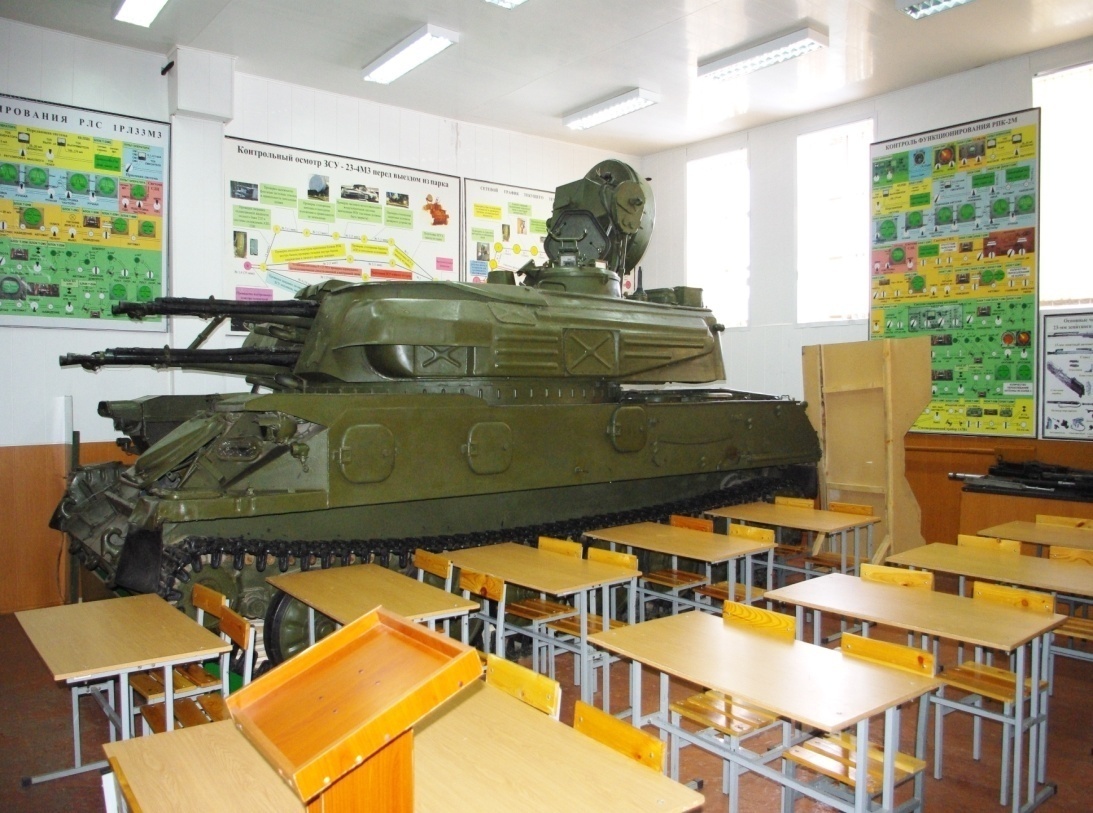 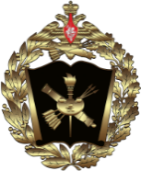 УЧЕБНО-МАТЕРИАЛЬНАЯ БАЗА
13
УЧЕБНО-ПРОИЗВОДСТВЕННЫЕ МАСТЕРСКИЕ
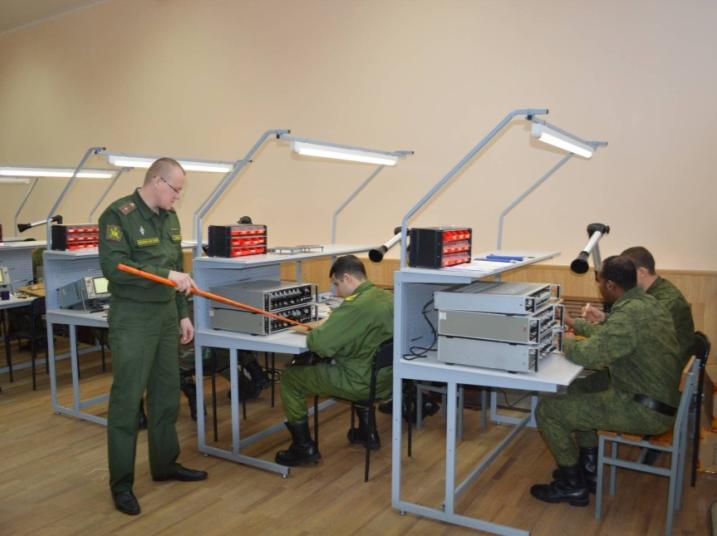 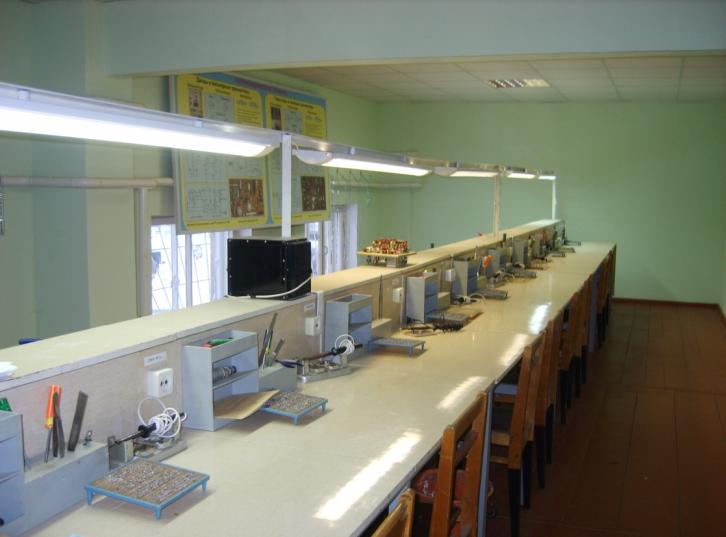 ЛИНГАФОННЫЕ КАБИНЕТЫ
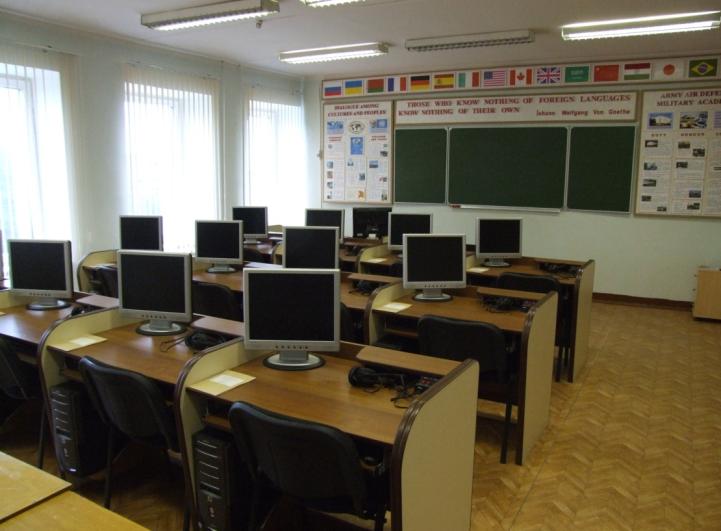 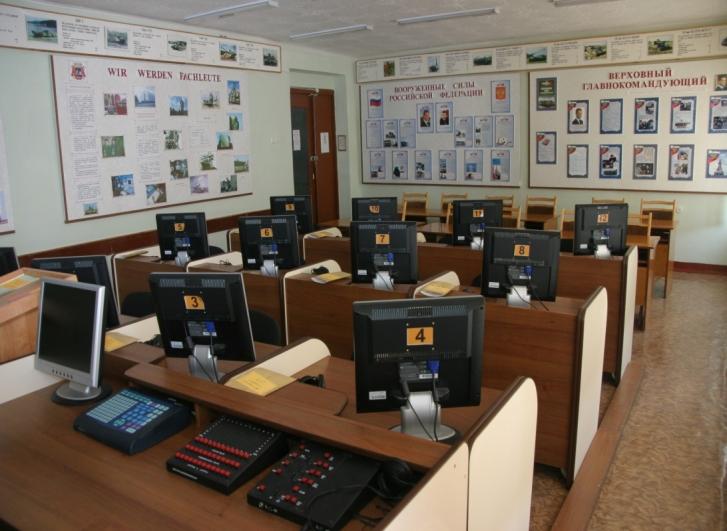 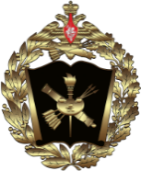 СПОРТИВНЫЙ КОМПЛЕКС
14
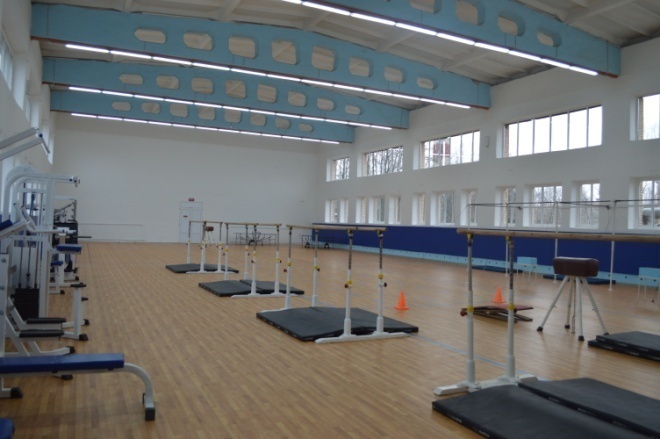 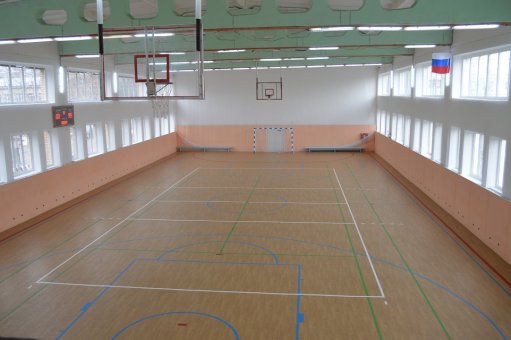 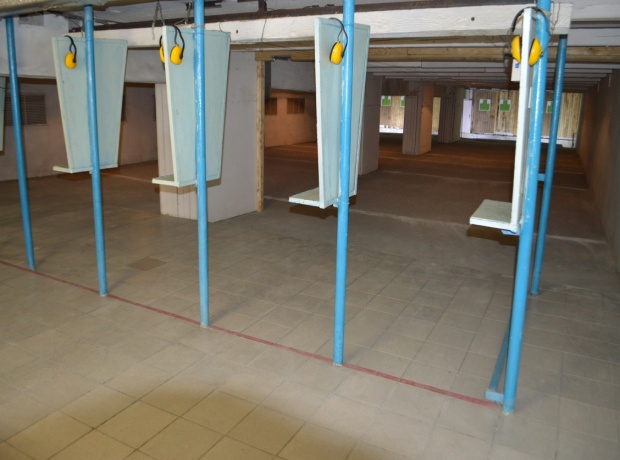 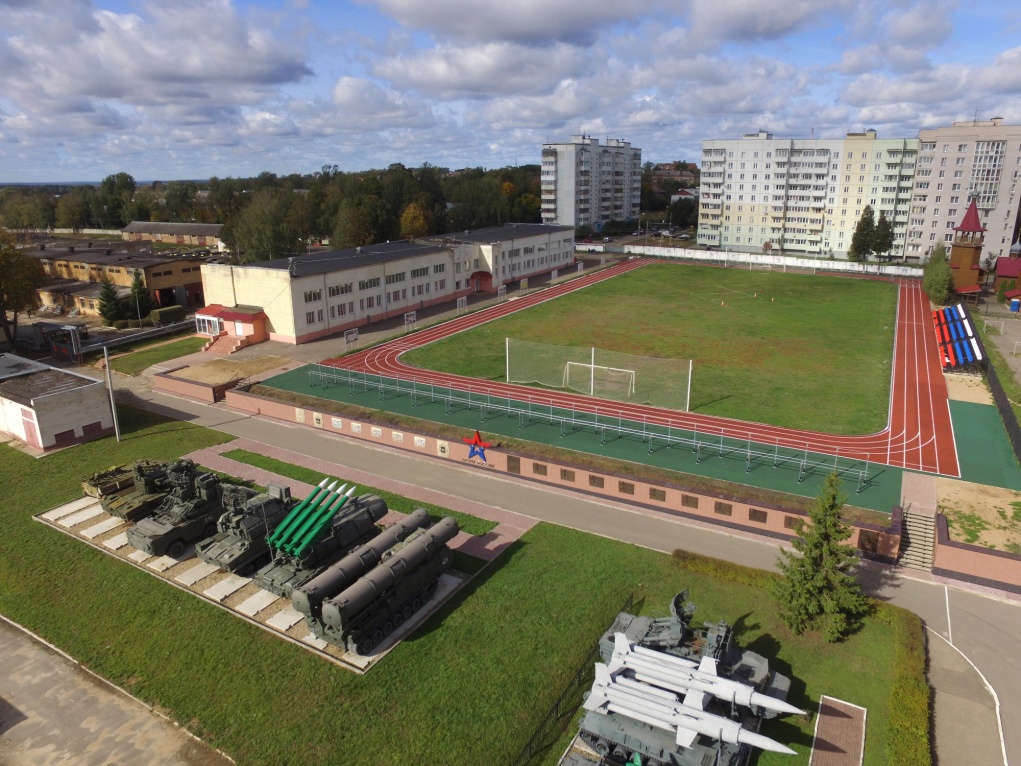 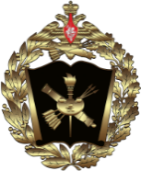 УЧЕБНЫЕ КОМАНДНЫЕ ПУНКТЫ
15
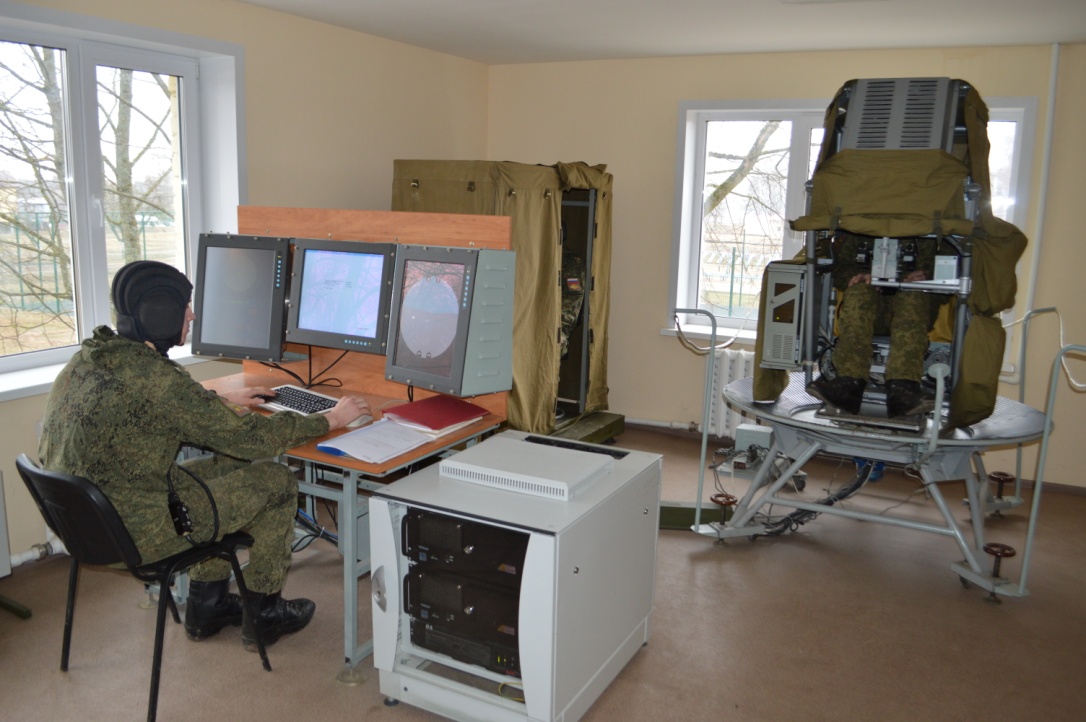 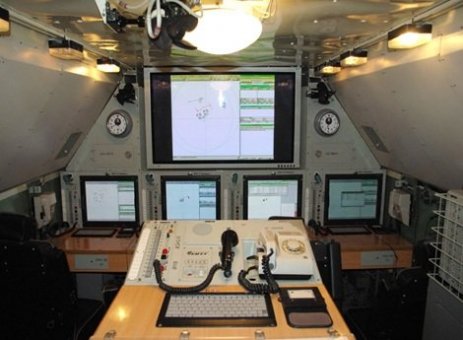 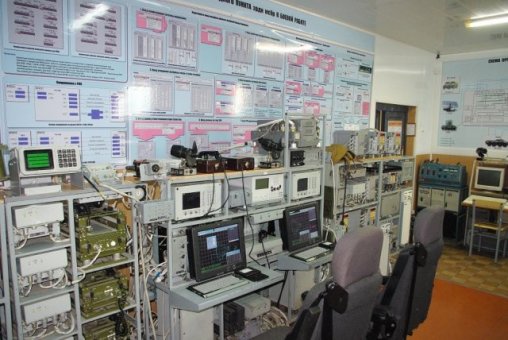 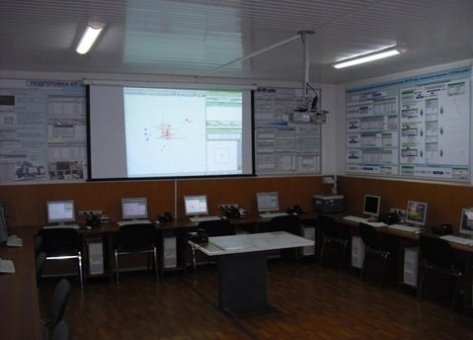 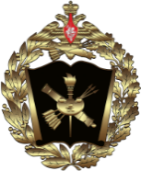 ПОЛЕВАЯ УЧЕБНАЯ БАЗА
16
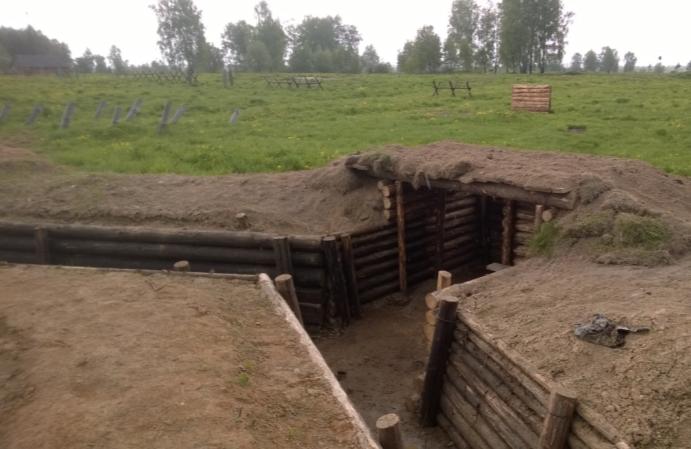 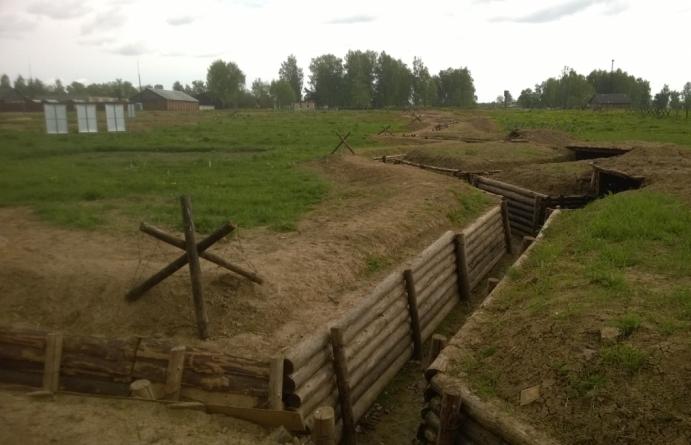 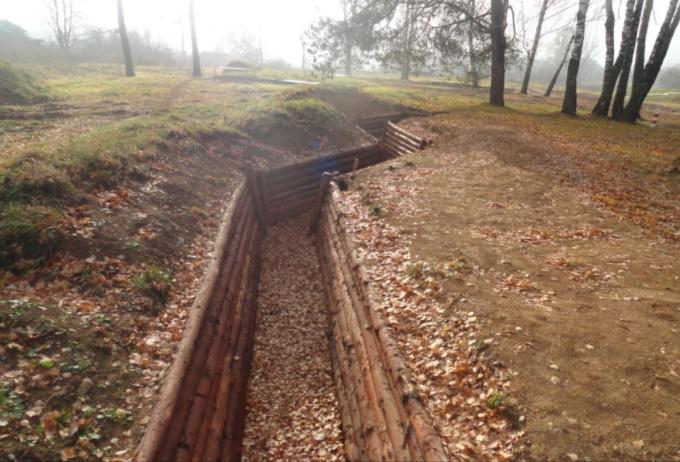 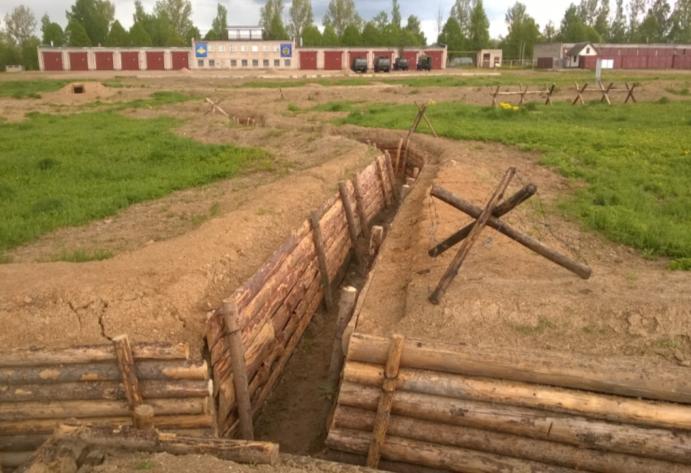 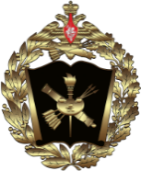 ПОЛЕВАЯ УЧЕБНАЯ БАЗА
17
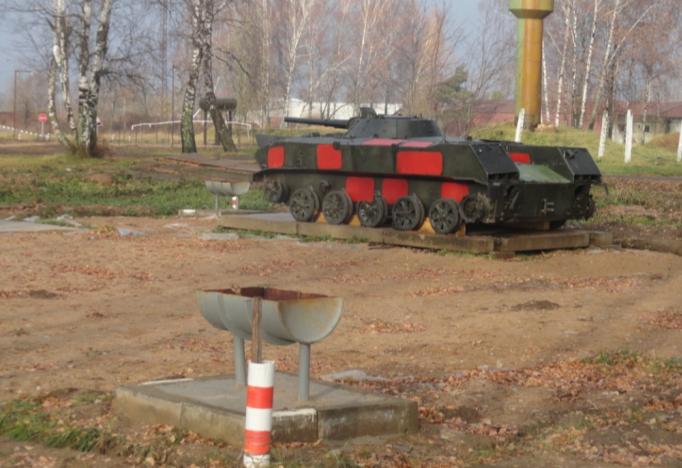 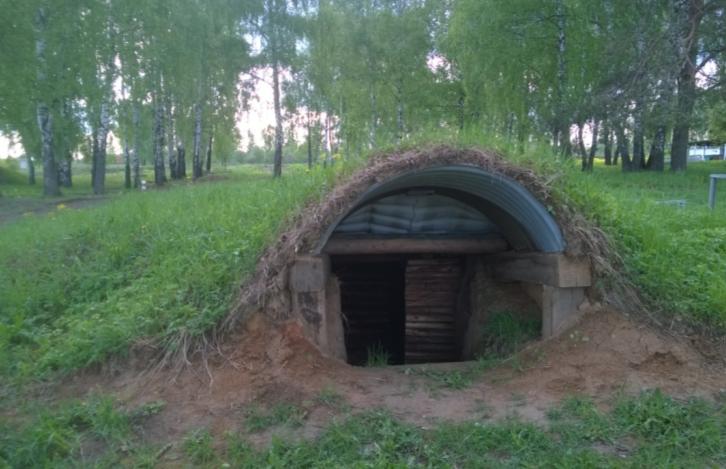 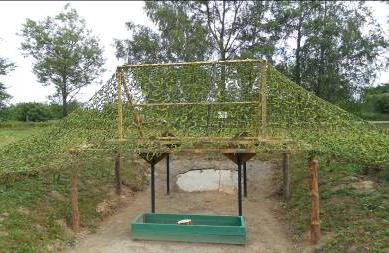 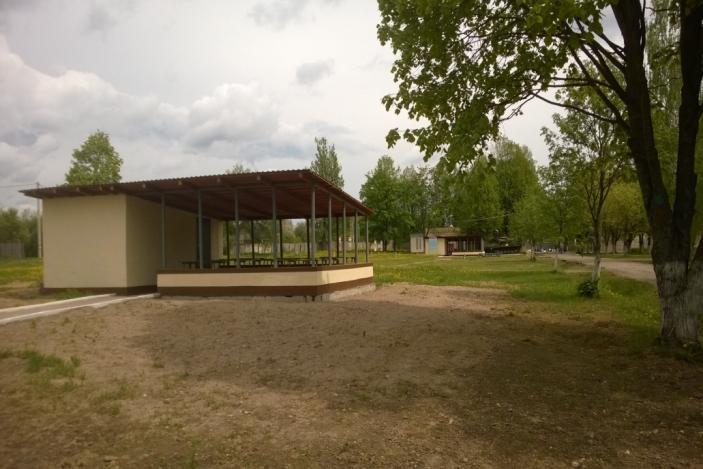 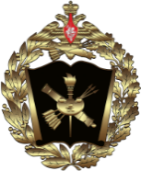 БИБЛИОТЕКА
18
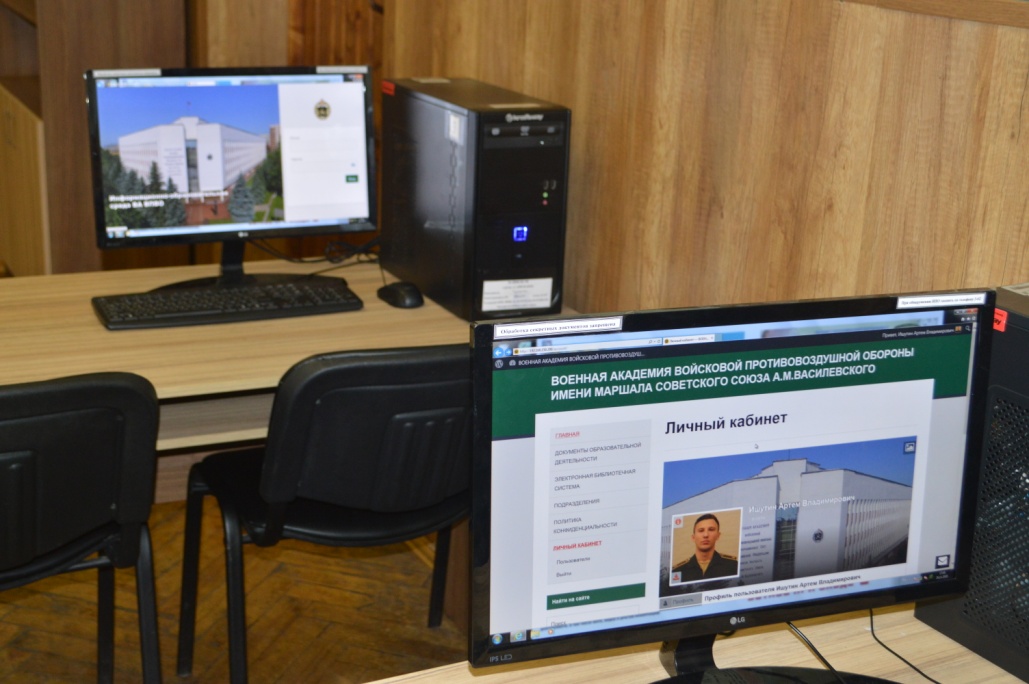 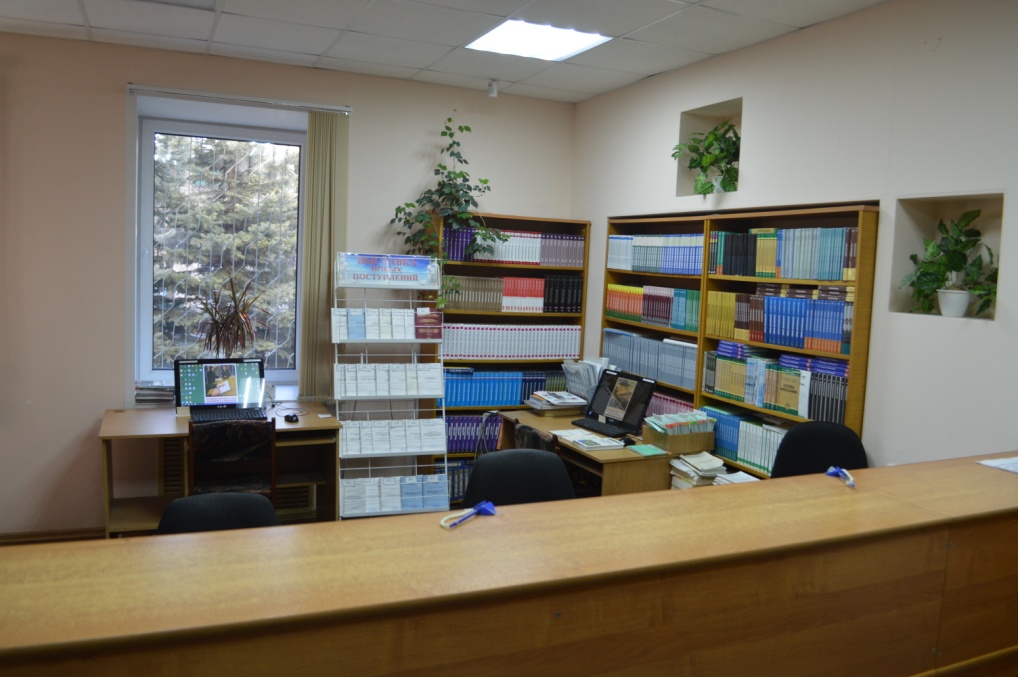 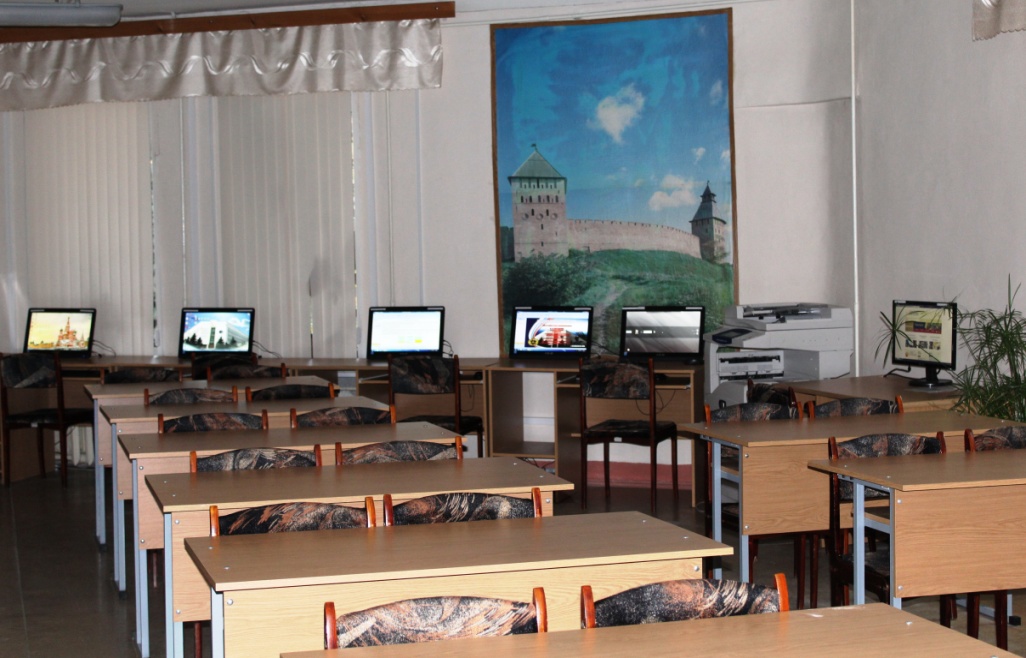 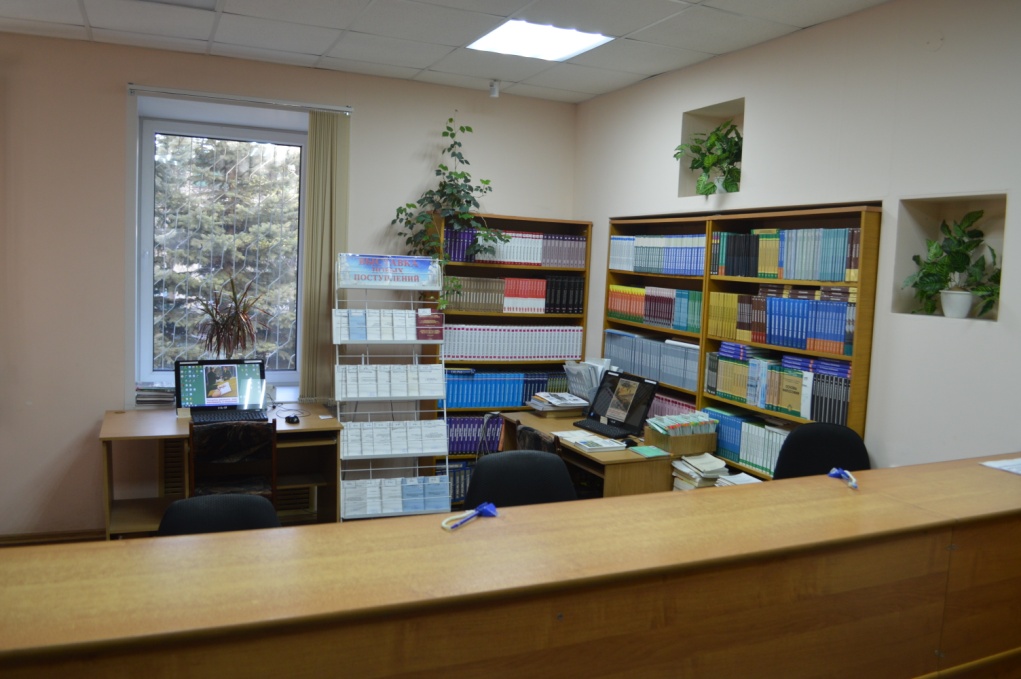 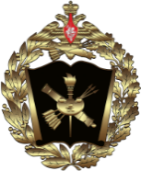 РАЗМЕЩЕНИЕ КУРСАНТОВ
19
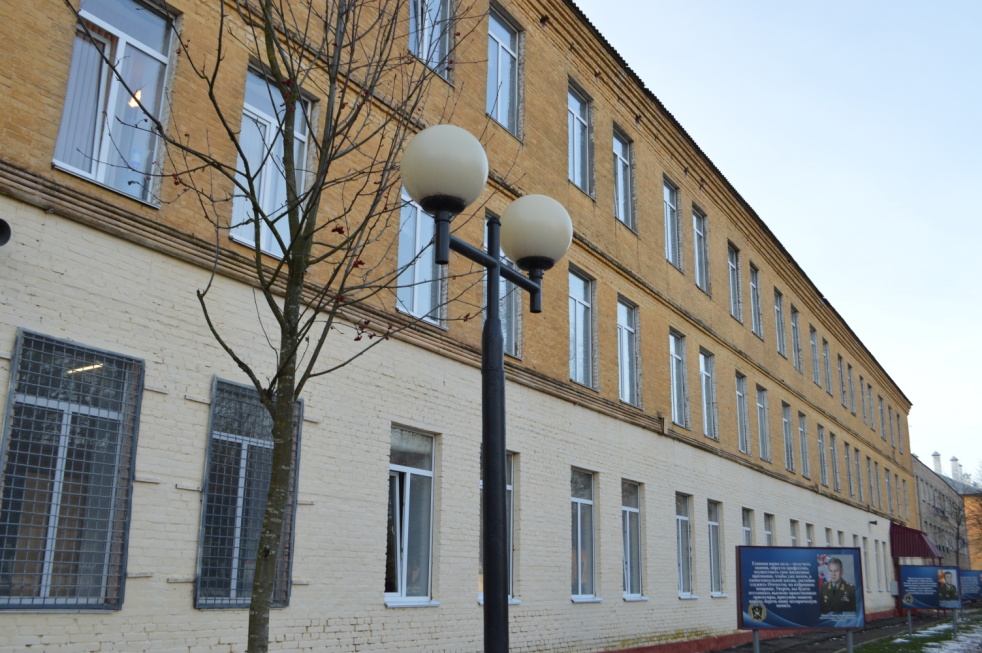 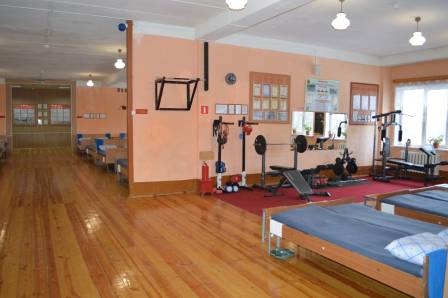 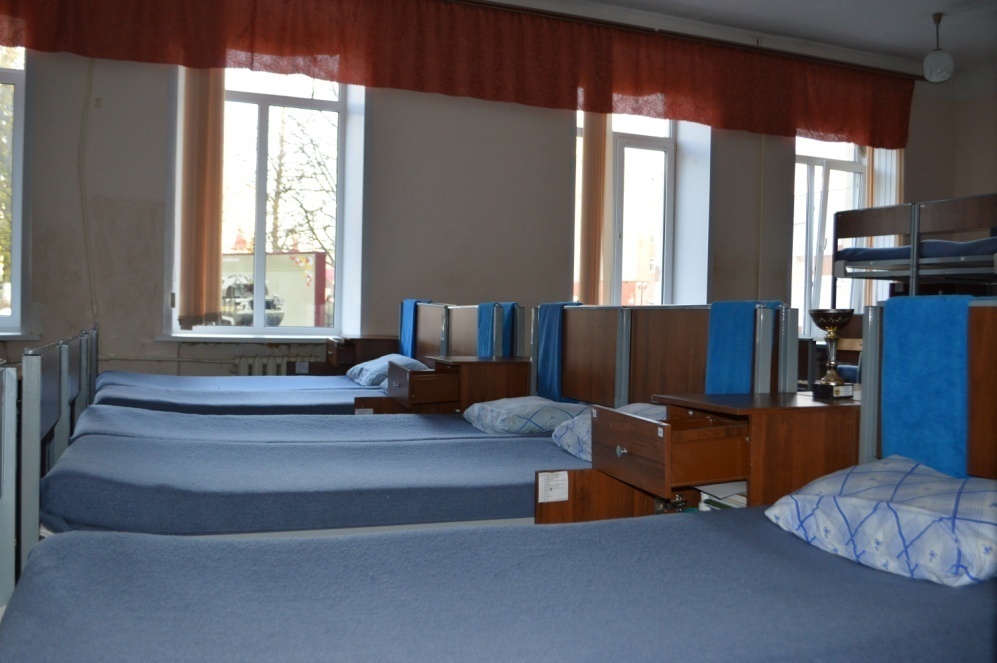 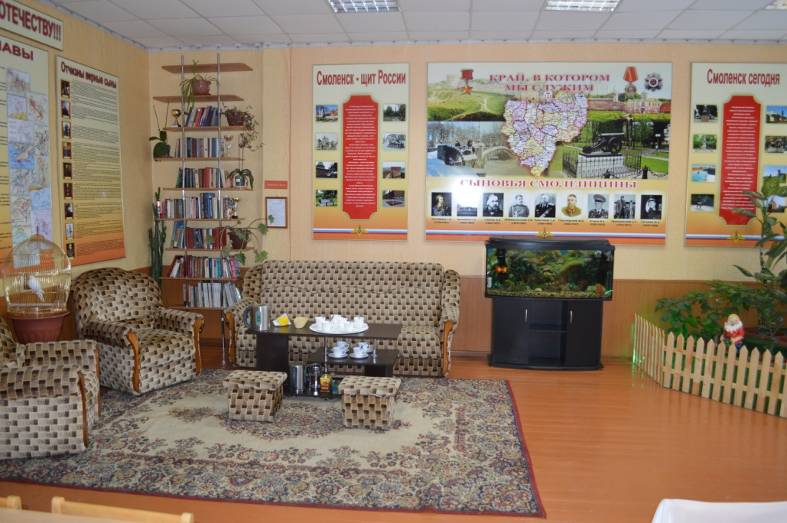 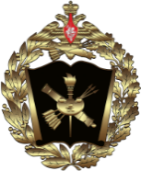 ОРГАНИЗАЦИЯ ПИТАНИЯ КУРСАНТОВ
20
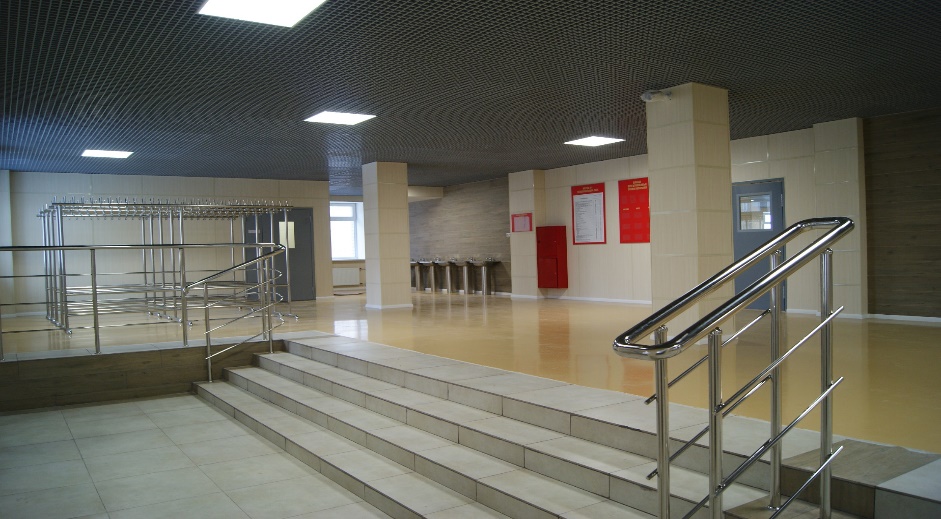 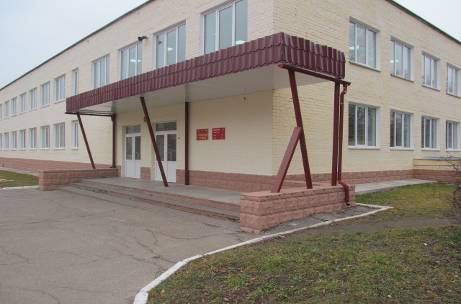 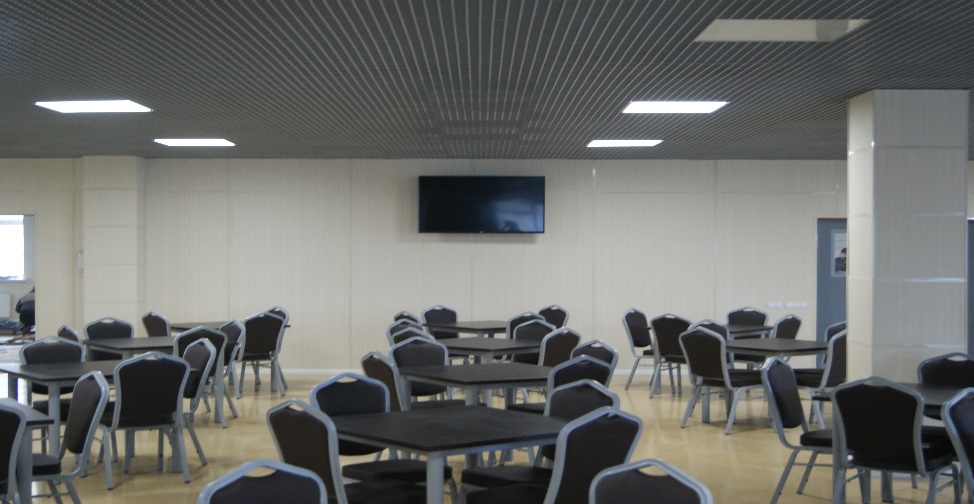 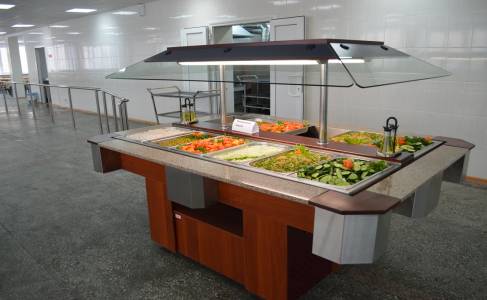 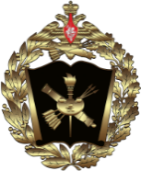 ПОЛИКЛИНИКА
21
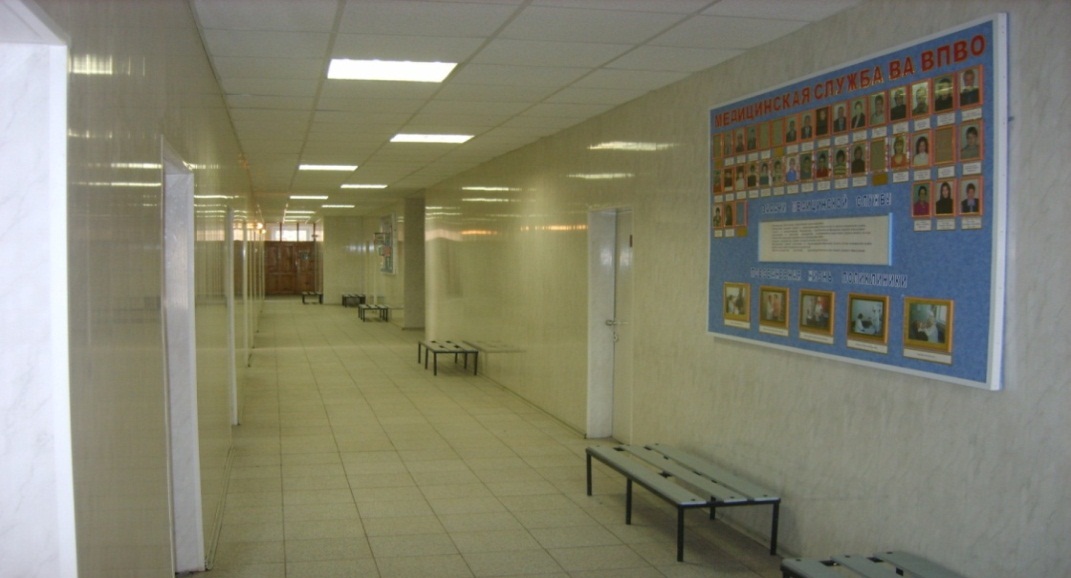 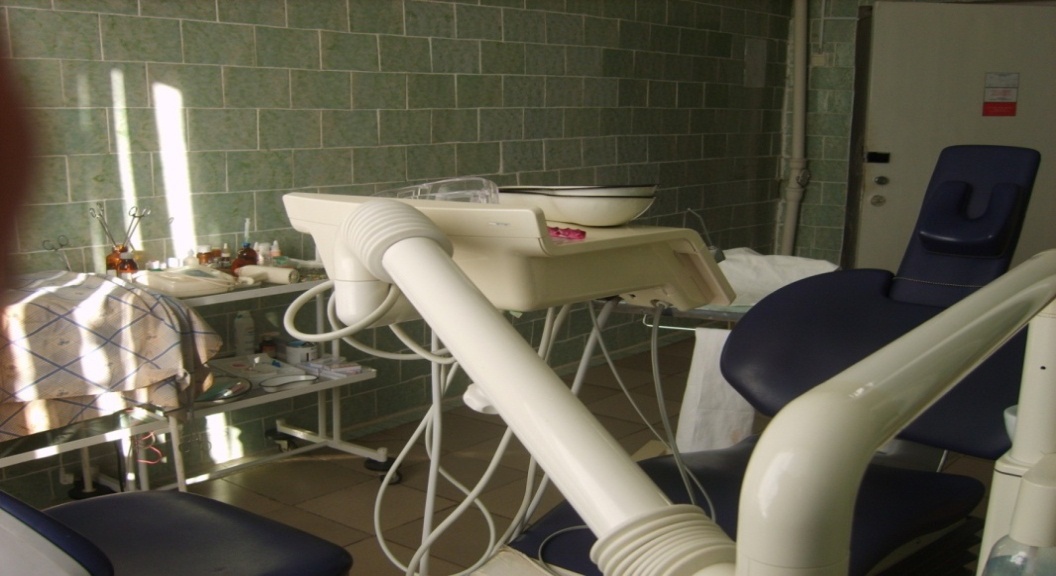 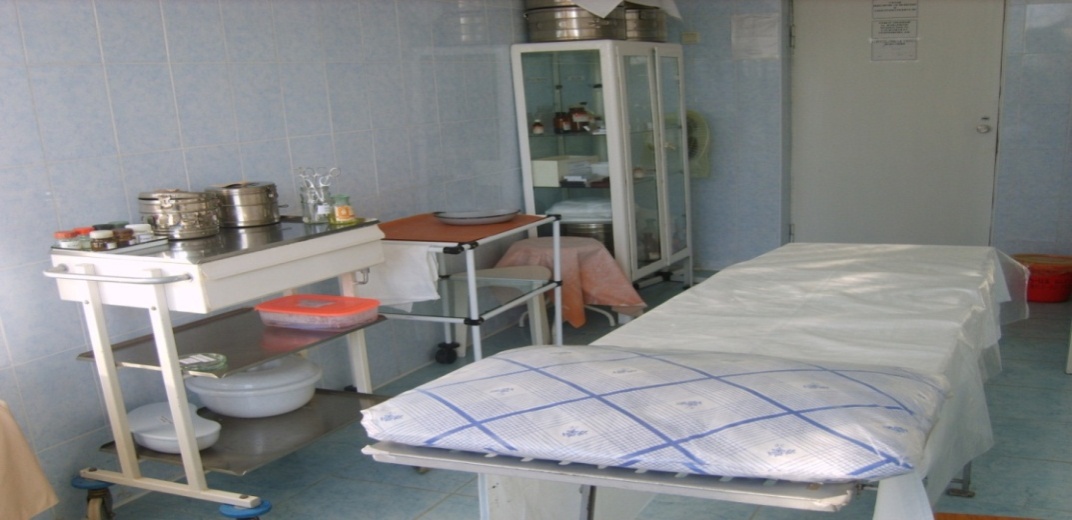 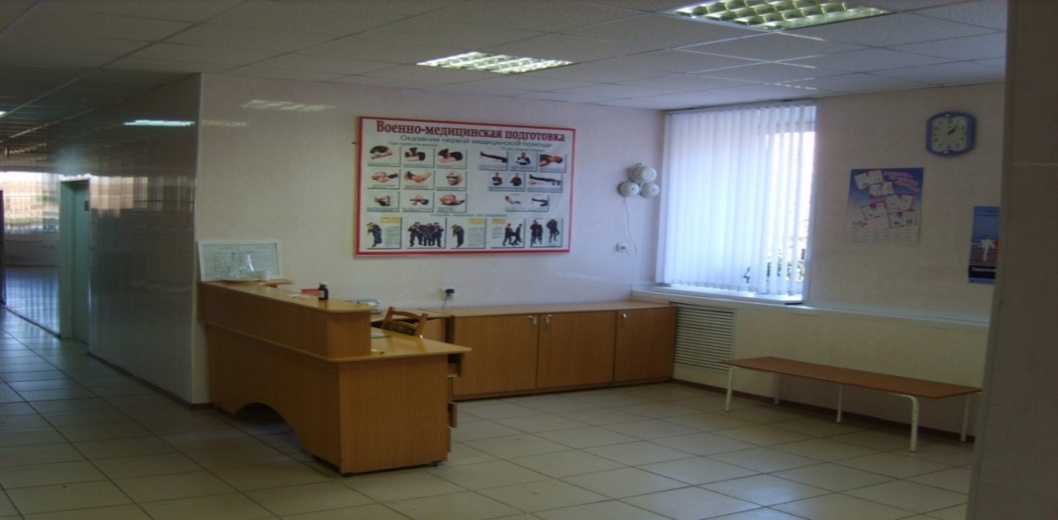 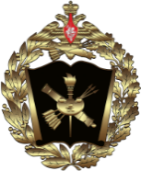 КОНТАКТНАЯ ИНФОРМАЦИЯ
22
Адрес: 214027, г. Смоленск, ул. Котовского, д.2.

Контактные телефоны:
Приёмная начальника Военной академии: (4812) 27-30-83.
Начальник отдела кадров: (4812) 41-68-13.
Начальник учебно-методического отдела: (4812) 41-63-33.
Профессиональный консультационный 
пункт: (4812) 41-46-45.

Как доехать:
г. Смоленск, ж.-д. вокзал, автобусные маршруты №15, 17, 28, 34, 37 от остановки площадь «Желябова» до остановки улица «Лавочкина».

E-mail: vavpvo-na@mil.ru
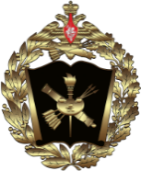 ВОЕННАЯ АКАДЕМИЯ ВОЙСКОВОЙ ПРОТИВОВОЗДУШНОЙ ОБОРОНЫ 
ВООРУЖЕННЫХ СИЛ РОССИЙСКОЙ ФЕДЕРАЦИИ
 ИМЕНИ МАРШАЛА СОВЕТСКОГО СОЮЗА А.М.ВАСИЛЕВСКОГО
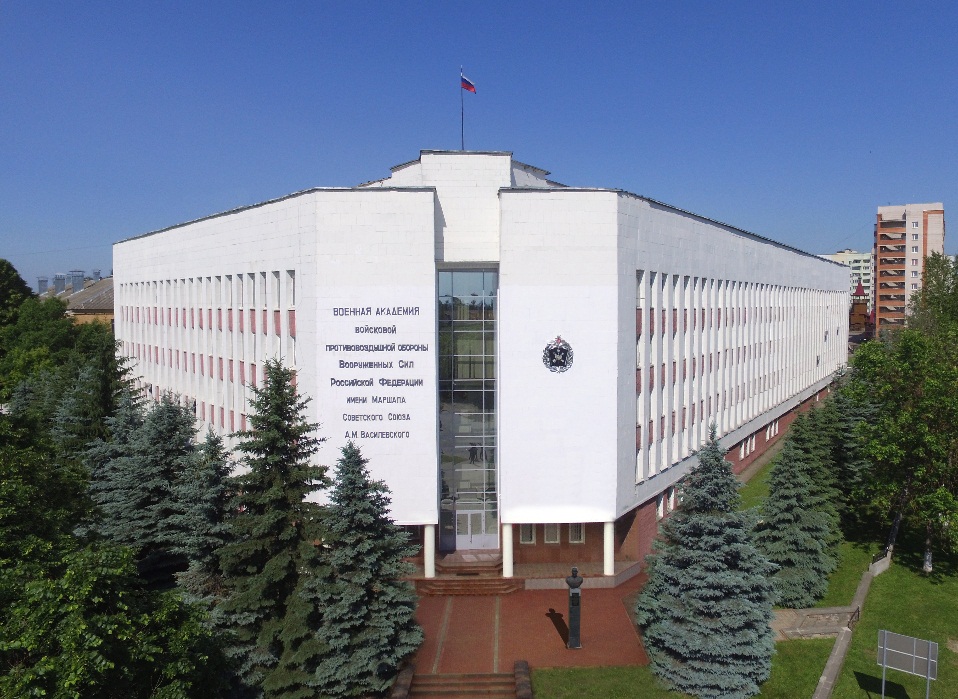 Смоленск − 2021